Оценка справочного бюро/ информационного центра
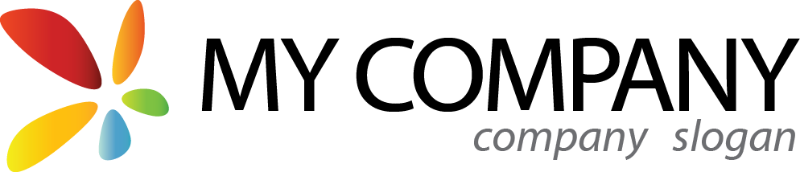 Основные данные
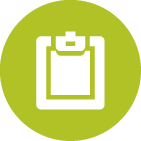 Название опроса
Оценка справочного бюро/ информационного центра
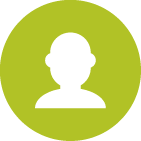 Aвтор
Richard Žižka
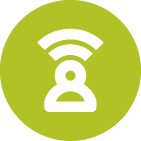 Язык анкеты
ru
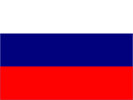 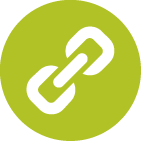 Публичный URL-адрес опроса
https://www.survio.com/survey/d/O5A9L4Y9P1I7B7M8O
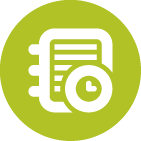 Первый ответ
Последний ответ
28. 02. 2014
03. 03. 2014
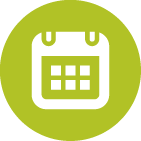 Длительность
4 дней
Общая статистика
47
20
0
27
42.6%
Всего посещений
Готовые ответы
Незаконченные ответы
Отображение только
Общая ставка завершения
История посещений (28. 02. 2014 - 03. 03. 2014)
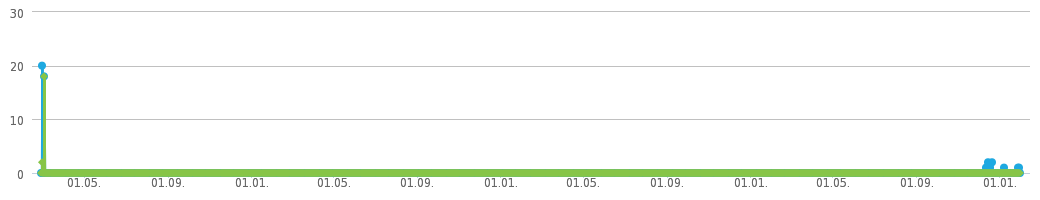 Всего посещений (47)
Готовые ответы (20)
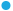 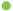 Все посещения
Источники посещений
Среднее время заполнения
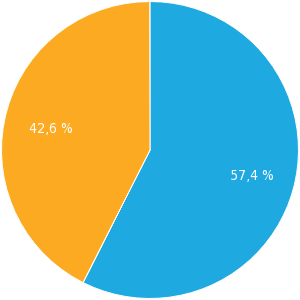 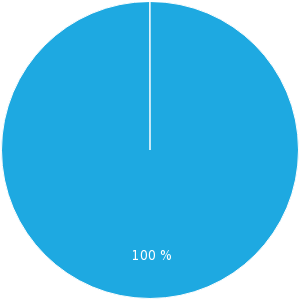 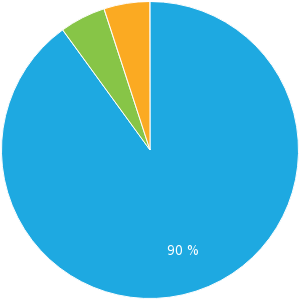 Лишь показывая (57.4 %)Неполные (0 %)Завершенные (42.6 %)
Прямая ссылка (100 %)
<1 мин. (90 %)1-2 мин. (5 %)>60 мин. (5 %)
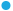 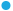 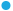 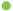 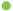 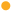 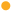 Я пользуюсь справочным бюро/ информационным центром в роли:
Множественный выбор, Отвечено 20x, не отвечено 0x
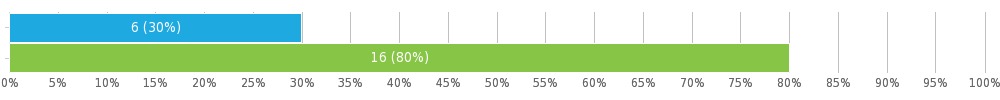 В какую возрастную группу Вы входите?
Одиночный выбор, Отвечено 20x, не отвечено 0x
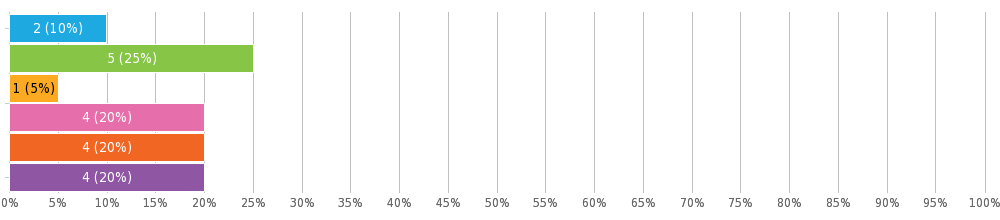 Как часто Вы пользуетесь услугами справочного бюро/ информационного центра?
Одиночный выбор, Отвечено 20x, не отвечено 0x
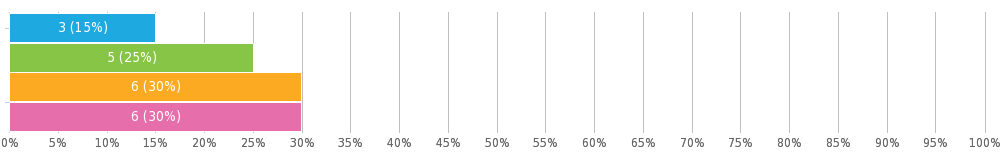 По какой причине Вы посетили наше справочное бюро/ наш информационный центр? 1/2
Множественный выбор, Отвечено 20x, не отвечено 0x
По какой причине Вы посетили наше справочное бюро/ наш информационный центр? 2/2
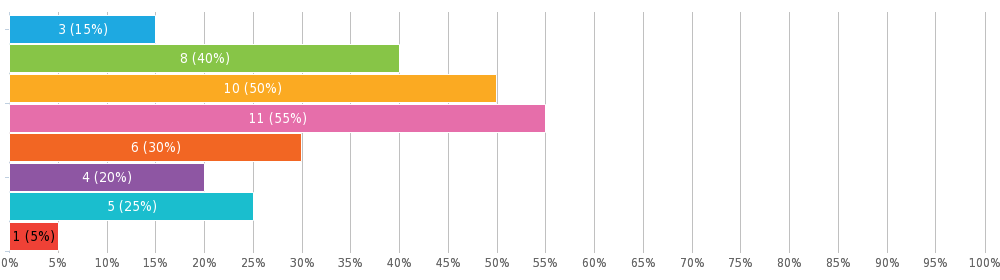 В какой степени Вы были довольны следующими услугами:
Матрица выбора одного варианта, Отвечено 20x, не отвечено 0x
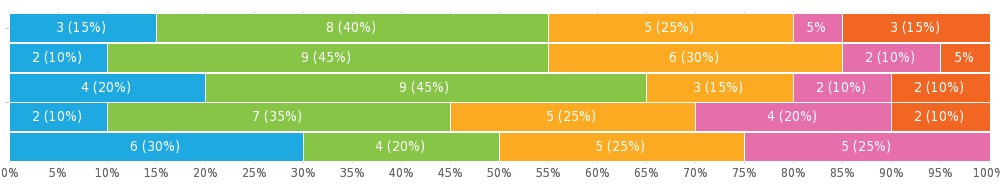 Получили Вы требуемую информацию?
Одиночный выбор, Отвечено 20x, не отвечено 0x
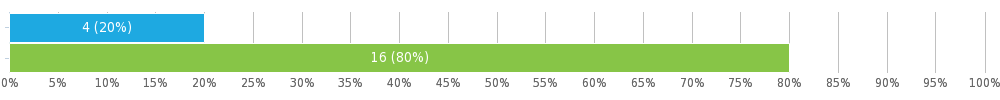 Посетили Вы иногда веб-сайт нашего справочного бюро/ информационного центра?
Одиночный выбор, Отвечено 20x, не отвечено 0x
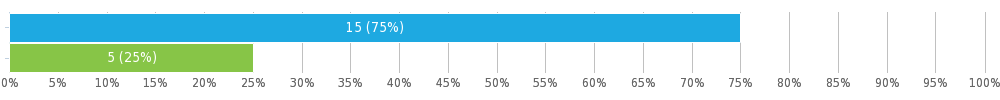 Нашли Вы на нашем веб-сайте все, что Вы искали?
Одиночный выбор, Отвечено 20x, не отвечено 0x
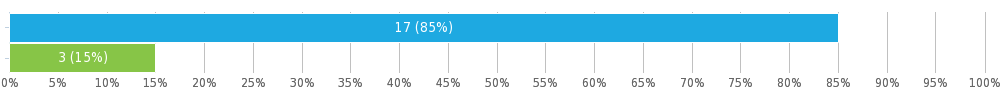 Считаете наше справочное бюро/ наш информационный центр знаменательным и полезным?
Одиночный выбор, Отвечено 20x, не отвечено 0x
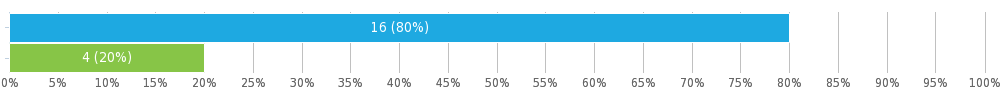 Насколько Вы были, в общем, довольны услугами справочного бюро/ информационного центра?
Звездный рейтинг, Отвечено 20x, не отвечено 0x
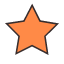 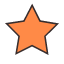 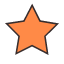 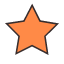 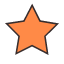 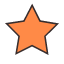 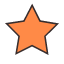 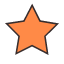 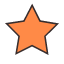 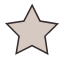 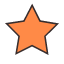 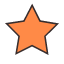 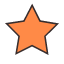 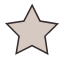 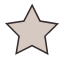 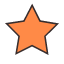 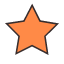 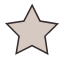 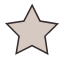 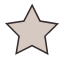 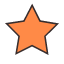 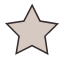 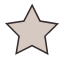 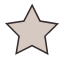 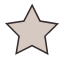 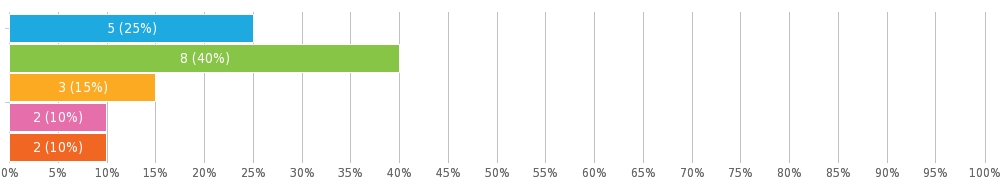